ПРОГРАММЫ И ПРОЕКТЫ ДЕТСКИХ ОБЩЕСТВЕННЫХ ОБЪЕДИНЕНИЙ ГОРОДА В 2019/2020 УЧЕБНОМ ГОДУ
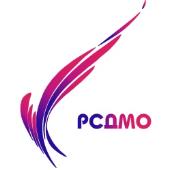 Ростовская городская детская общественная организация «Ростовский Союз детских и молодежных организаций»
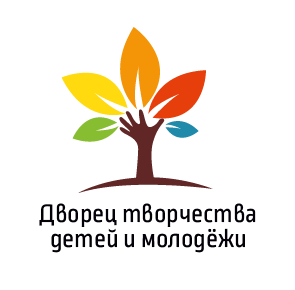 Муниципальное бюджетное учреждение дополнительного образования 
«Дворец творчества детей и молодежи»
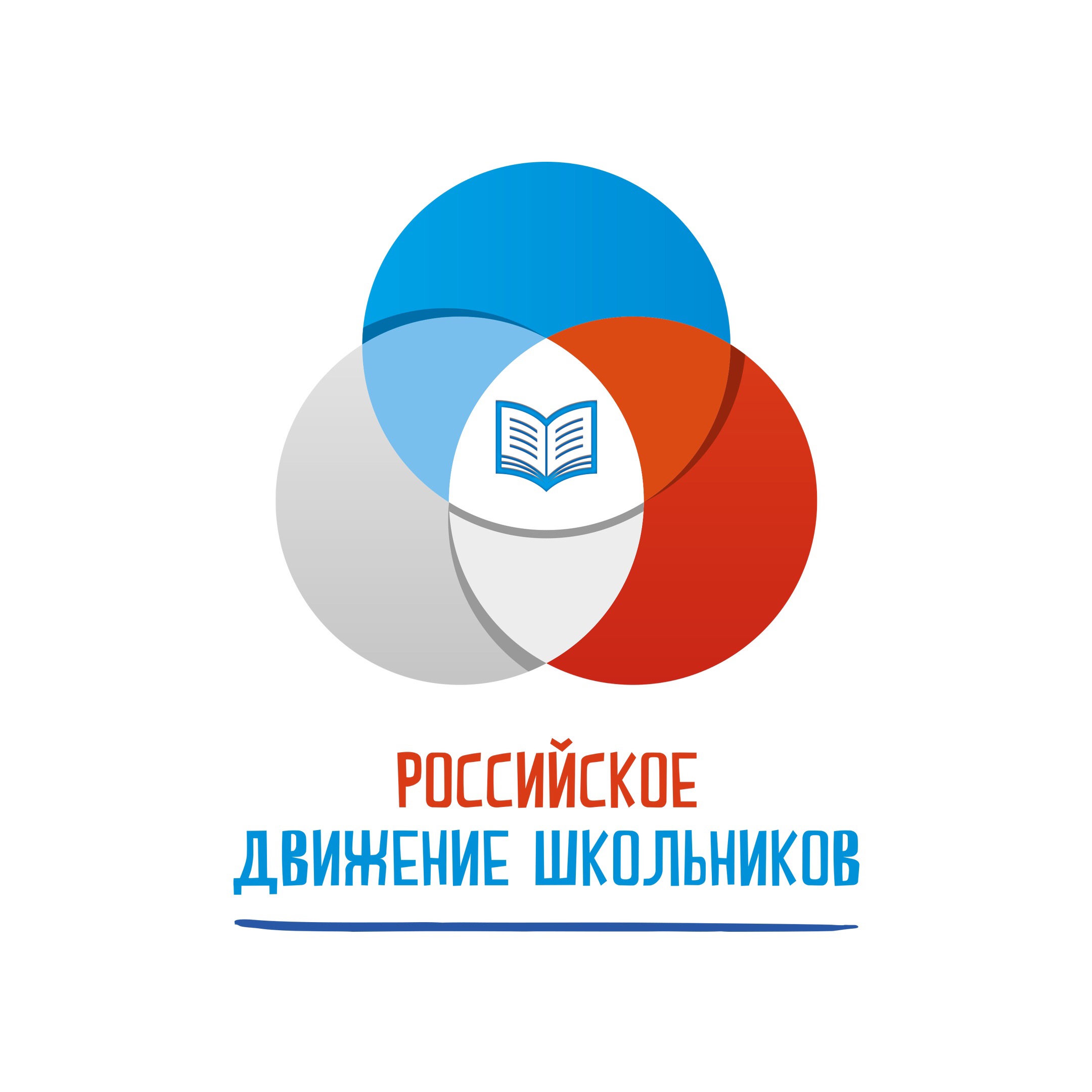 Общероссийская общественно-государственная детско-юношеская организация 
«Российское движение школьников»
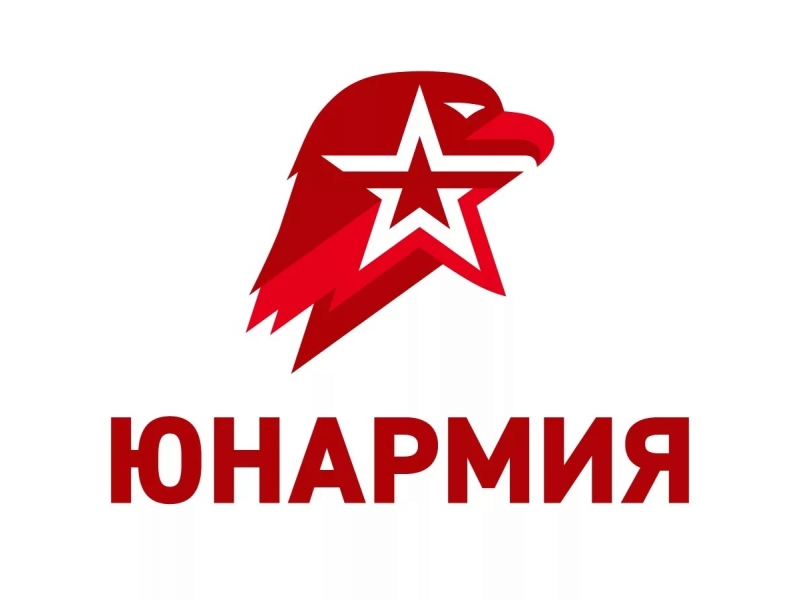 Всероссийское детско-юношеское военно-патриотическое общественное движение
«ЮНАРМИЯ»
ДЕТСКИЕ ОБЪЕДИНЕНИЯ
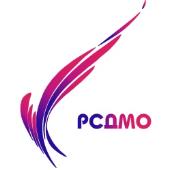 ДЕТСКАЯ ОРГАНИЗАЦИЯ
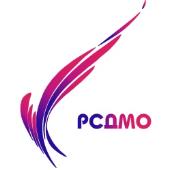 КЛУБ ВОЛОНТЕРОВ
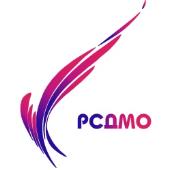 ПРЕСС (МЕДИА-) ЦЕНТР
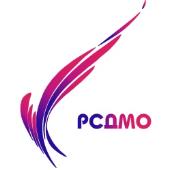 КЛУБ КВН
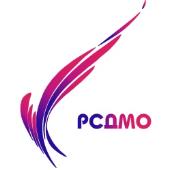 ЭКОЛОГИЧЕСКИЙ  КЛУБ
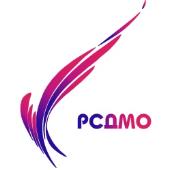 ОТРЯД ВОЖАТЫХ
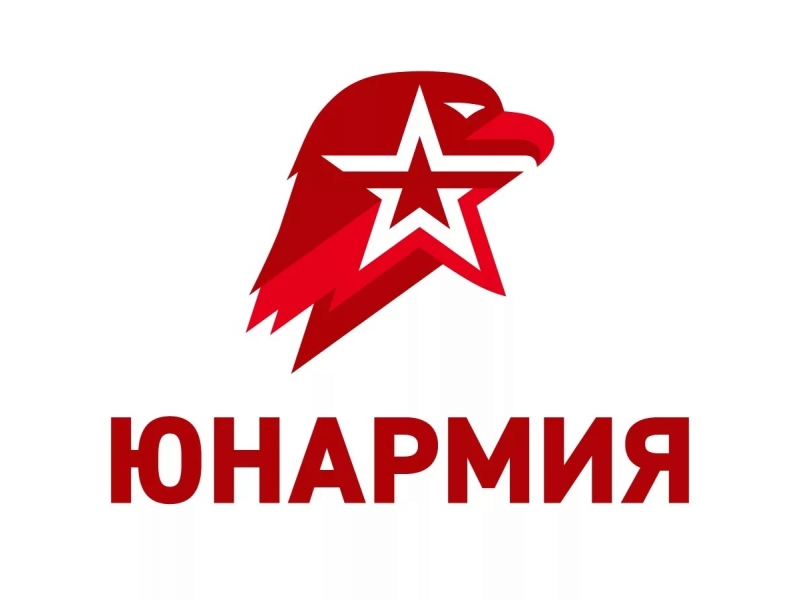 ЮНАРМЕЙСКИЙ  ОТРЯД
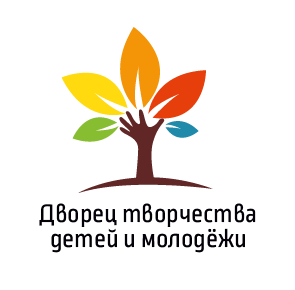 ОТРЯД ЮИД
ШКОЛЬНОЕ САМОУПРАВЛЕНИЕ
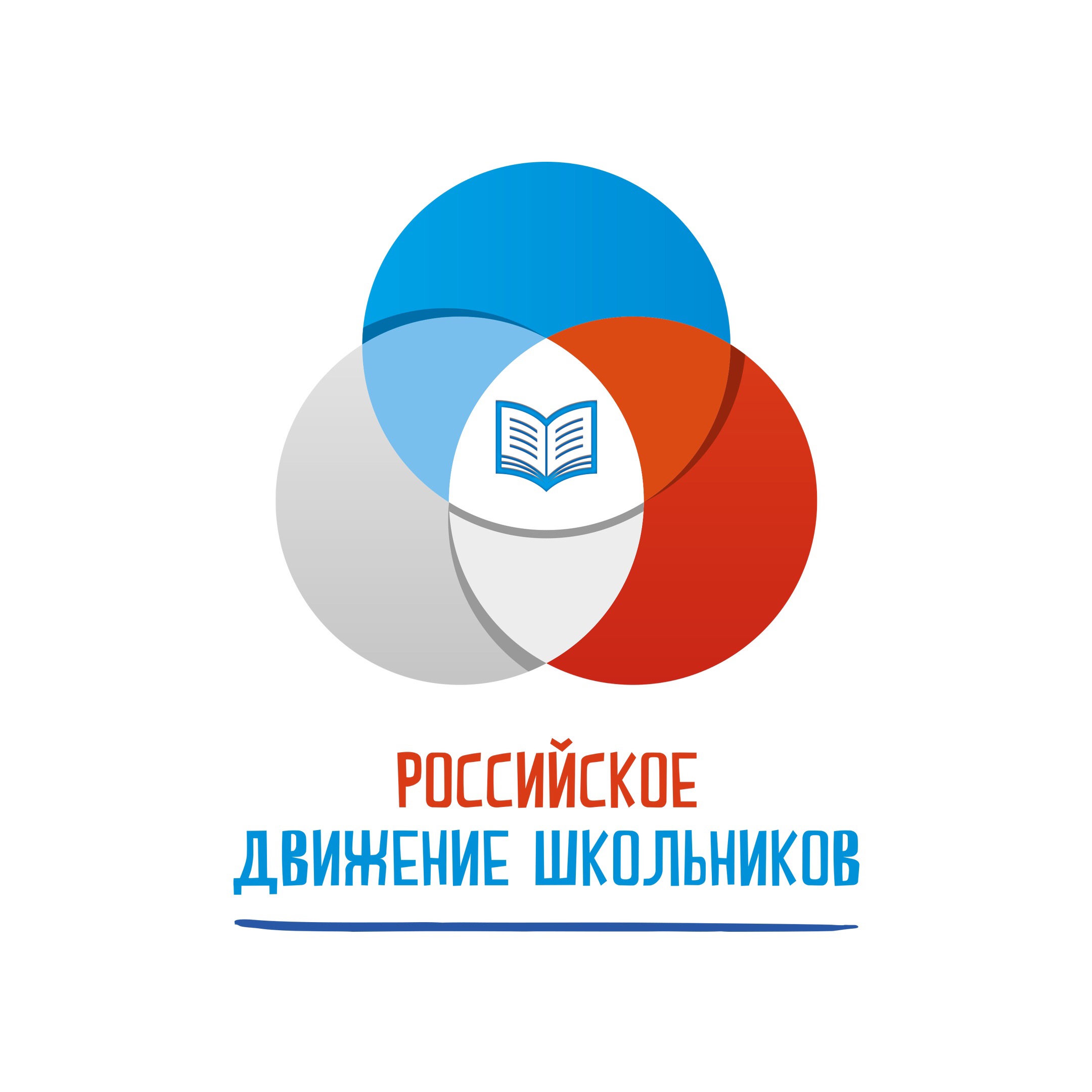 ОТДЕЛЕНИЕ РДШ
ШКОЛЬНЫЙ ПАРЛАМЕНТ
ШКОЛЬНОЕ ПРАВИТЕЛЬСТВО
ГСУ
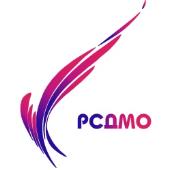 УЧЕНИЧЕСКИЙ СОВЕТ
СОВЕТ ЛИДЕРОВ
ГОДОВАЯ ЦИКЛОГРАММА РАБОТЫ С ДЕТСКИМИ ОБЪЕДИНЕНИЯМИ
ГОРОДСКИЕ ПРОЕКТЫ ДЛЯ ДЕТСКИХ ОБЪЕДИНЕНИЙ И ОРГАНОВ ШКОЛЬНОГО САМОУПРАВЛЕНИЯ
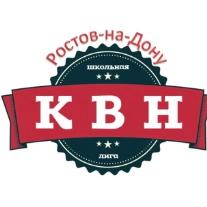 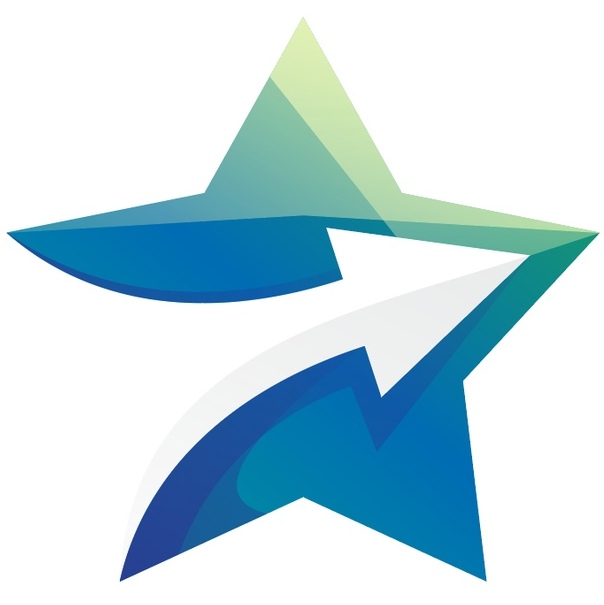 ШКОЛЬНАЯ ЛИГА КВН
ГОРОДСКАЯ ЛИГА ВОЛОНТЕРОВ
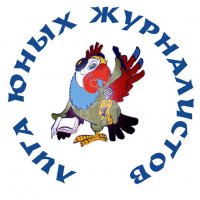 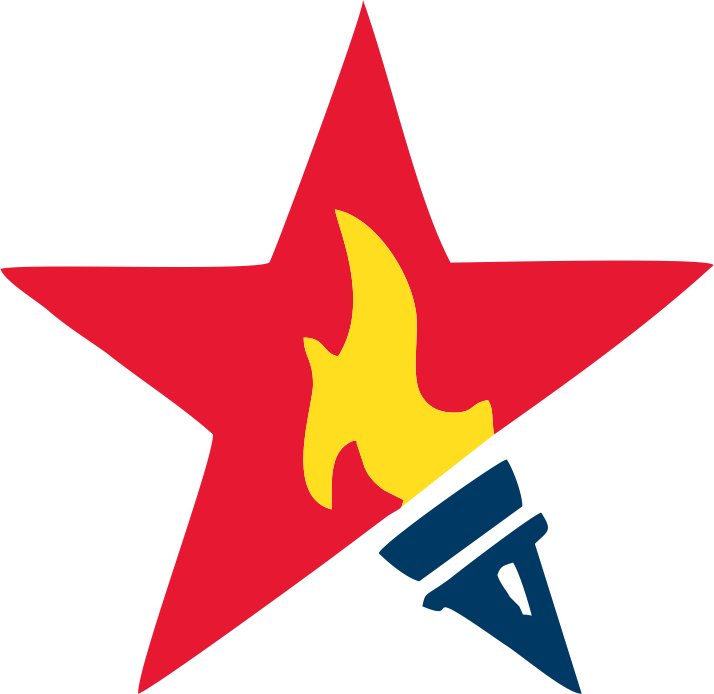 ГОРОДСКАЯ ЛИГА ВОЖАТЫХ
ЛИГА ЮНЫХ ЖУРНАЛИСТОВ
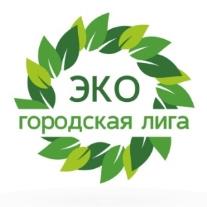 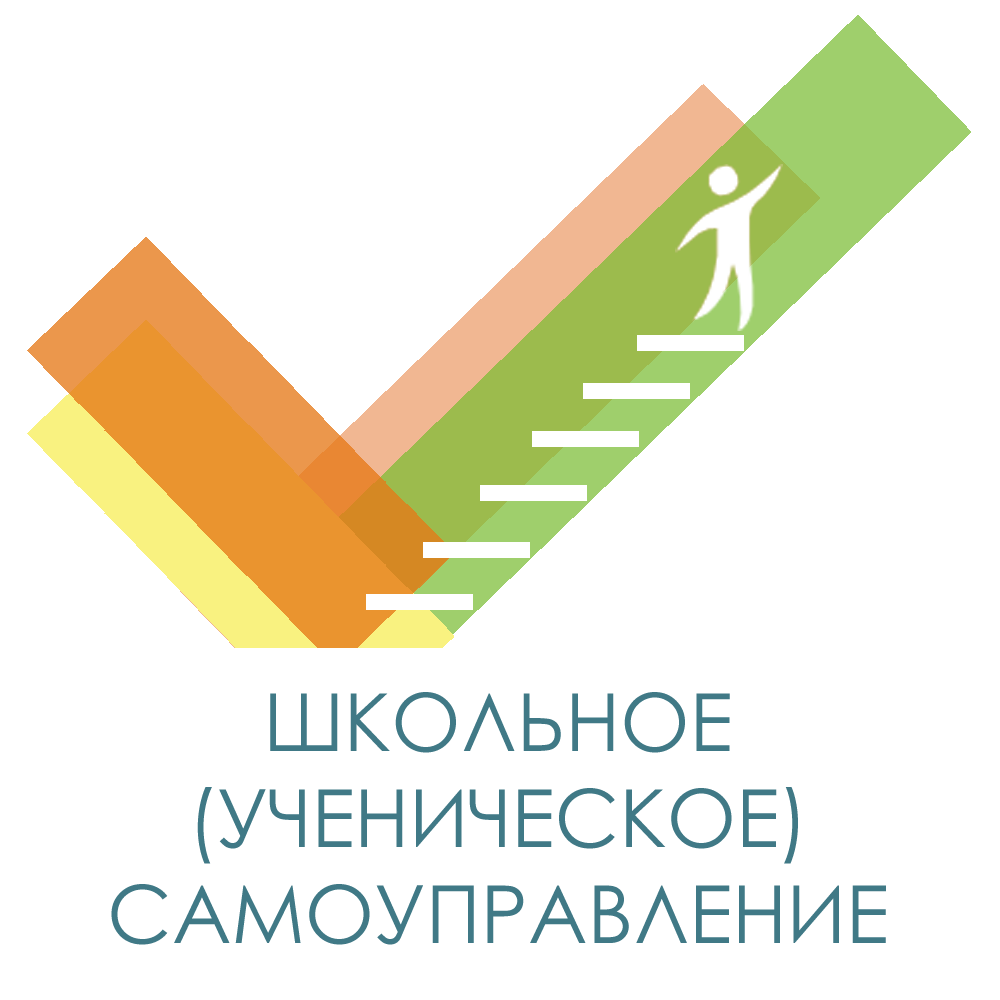 ПРОЕКТ «СОЗДАВАЯ БУДУЩЕЕ»
ГОРОДСКАЯ ЭКОЛОГИЧЕСКАЯ ЛИГА
ГОРОДСКИЕ ПРОЕКТЫ ДЛЯ ДЕТСКИХ ОБЪЕДИНЕНИЙ И ОРГАНОВ ШКОЛЬНОГО САМОУПРАВЛЕНИЯ
ПРОЕКТ «АКАДЕМИЯ УСПЕХА»
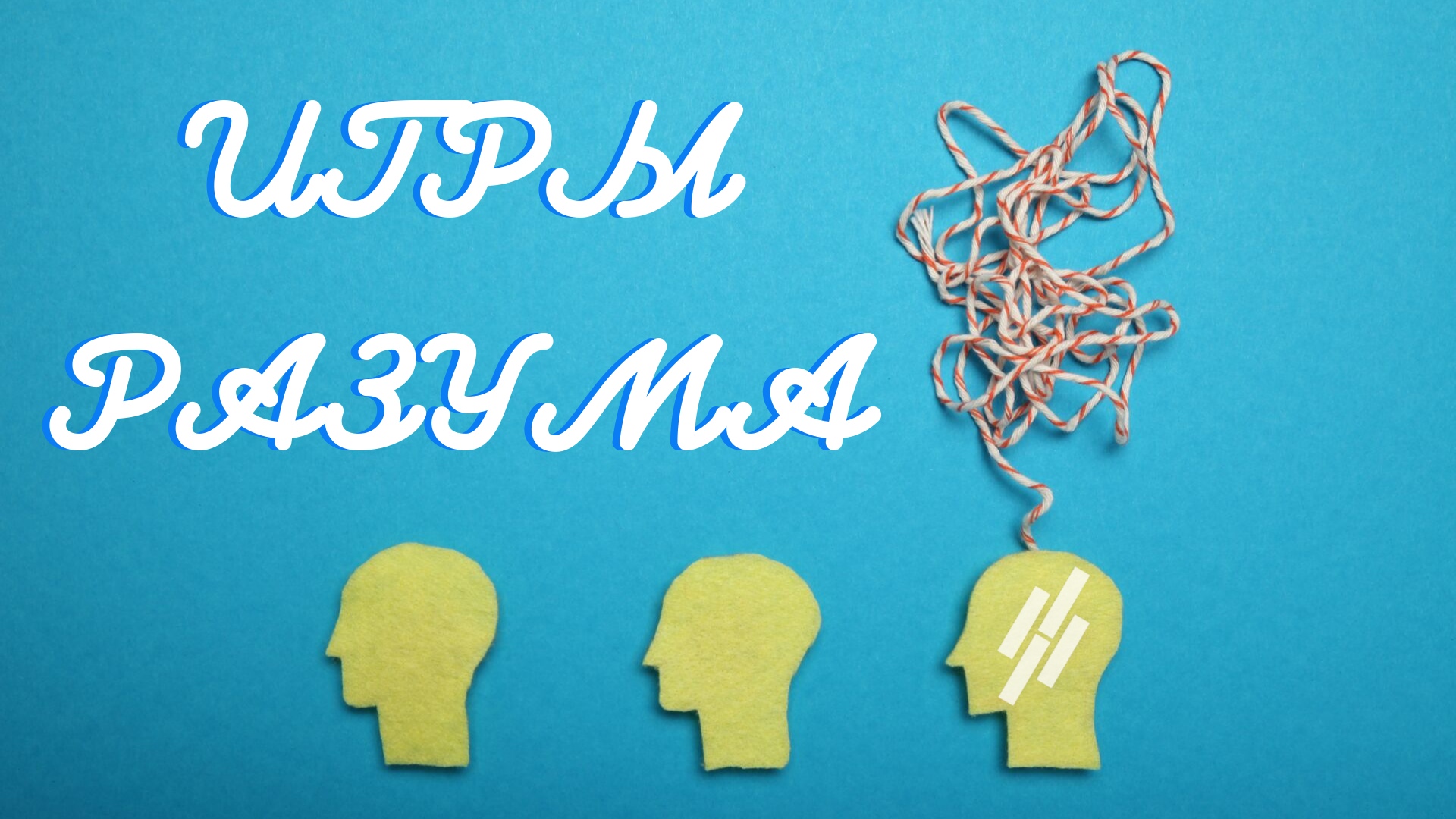 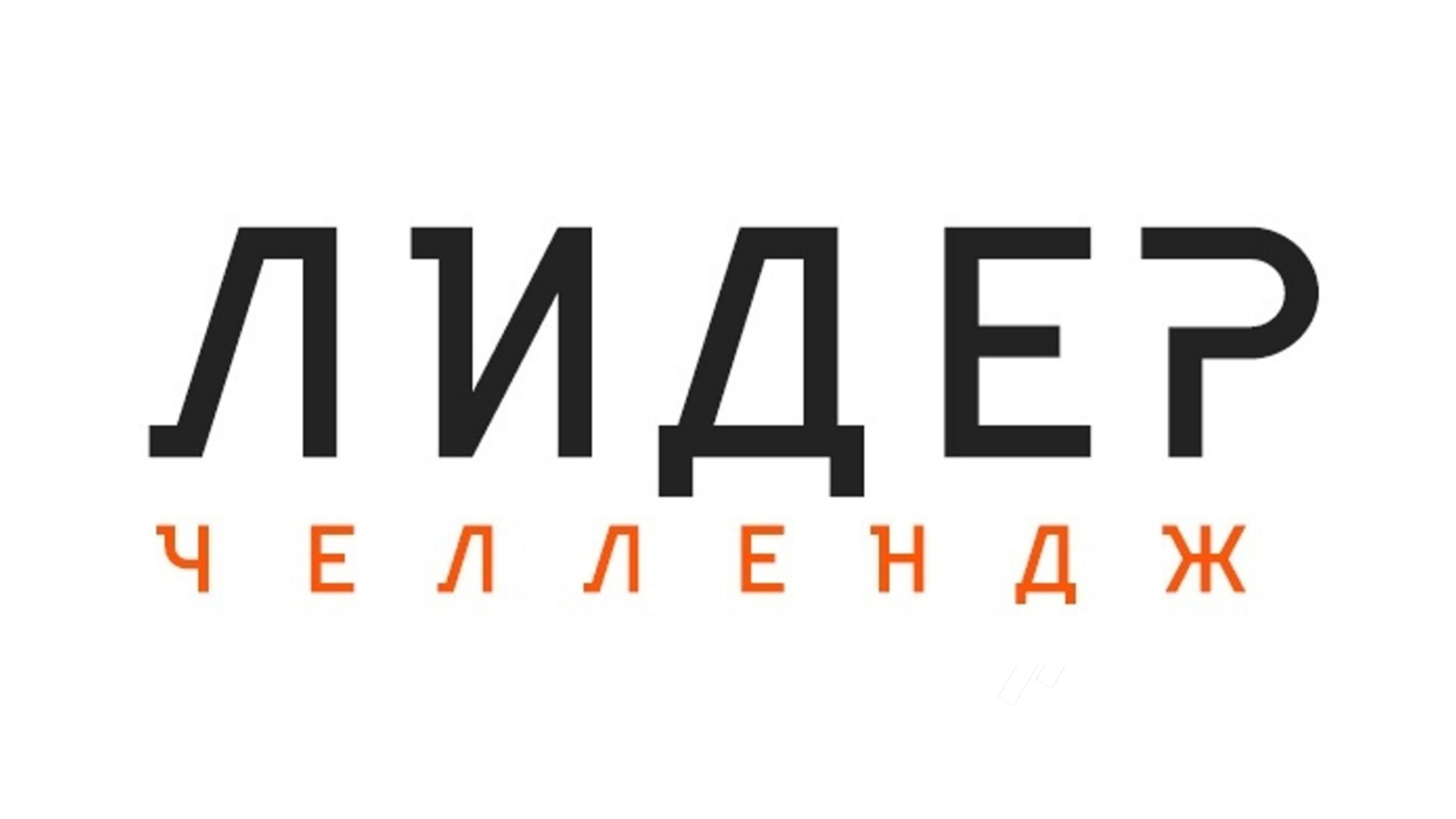 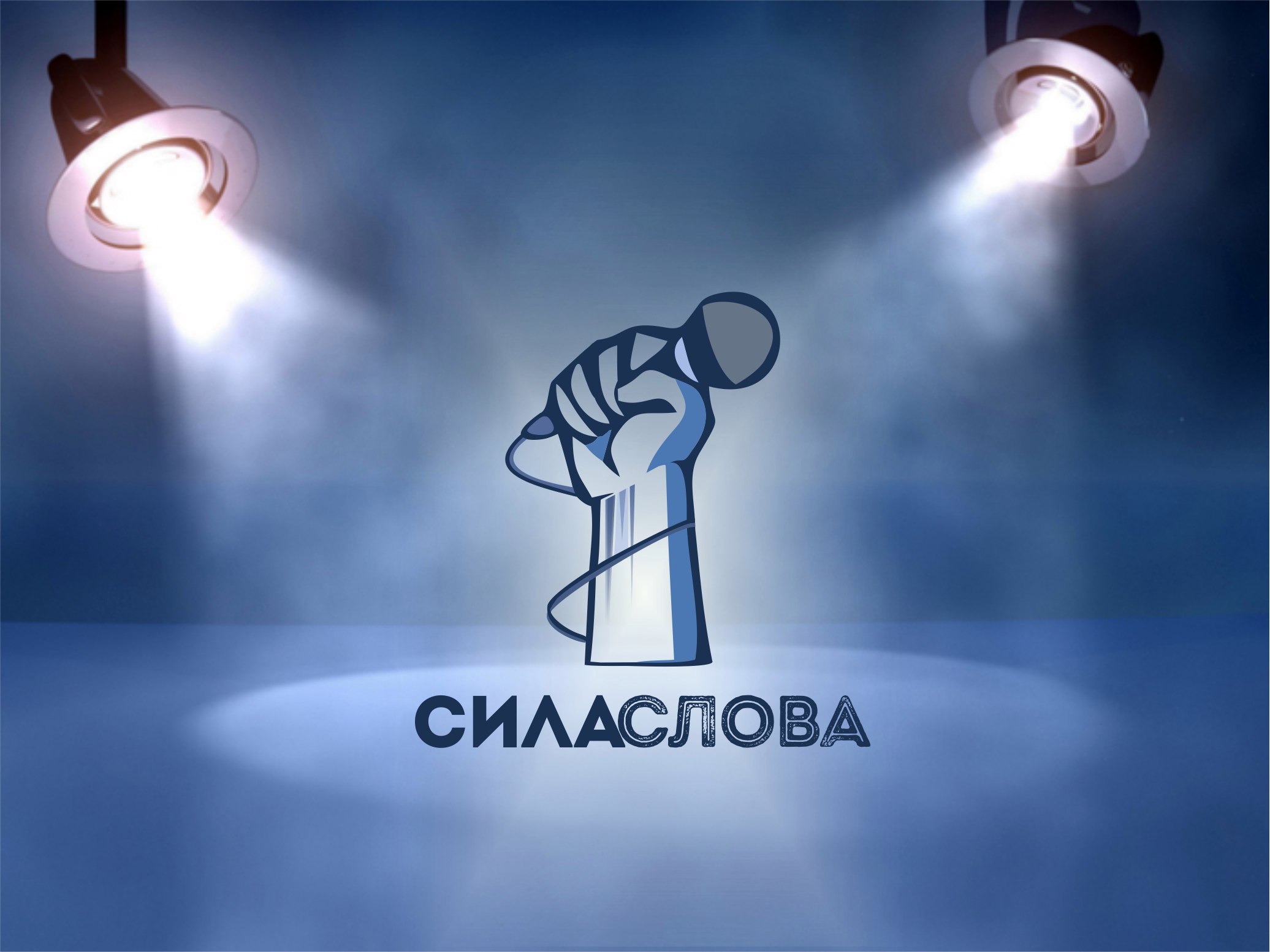 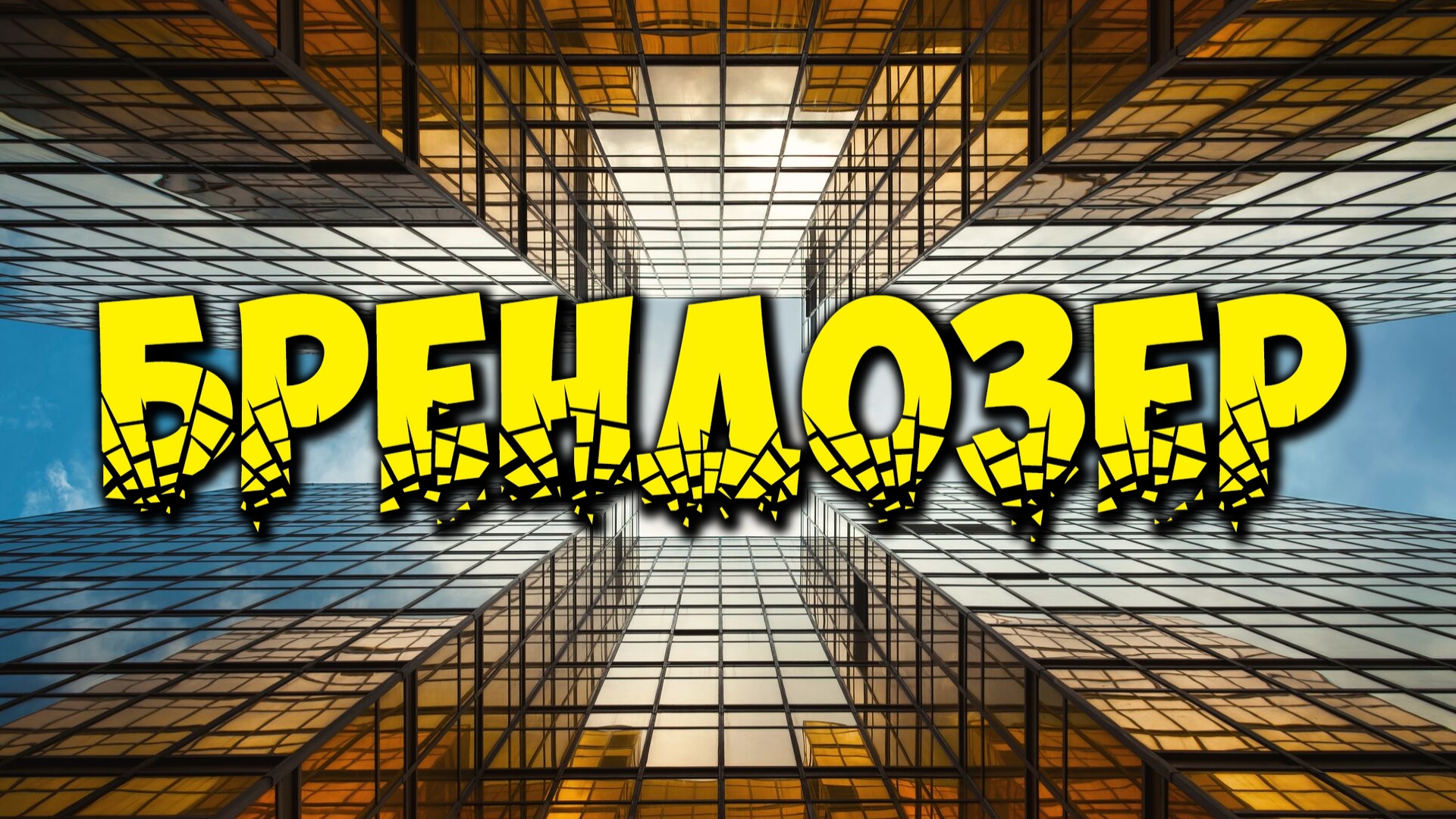 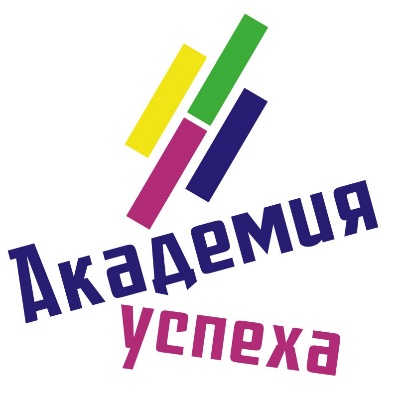 ГОРОДСКИЕ ПРОЕКТЫ ДЛЯ ДЕТСКИХ ОБЪЕДИНЕНИЙ И ОРГАНОВ ШКОЛЬНОГО САМОУПРАВЛЕНИЯ
ПРОЕКТ «АКАДЕМИЯ УСПЕХА»
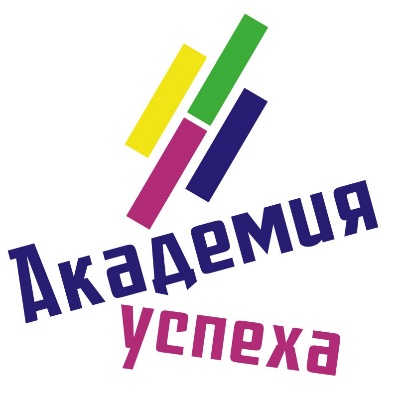 очно-заочная школа лидерства
ГОРОДСКИЕ ПРОЕКТЫ ДЛЯ ДЕТСКИХ ОБЪЕДИНЕНИЙ И ОРГАНОВ ШКОЛЬНОГО САМОУПРАВЛЕНИЯ
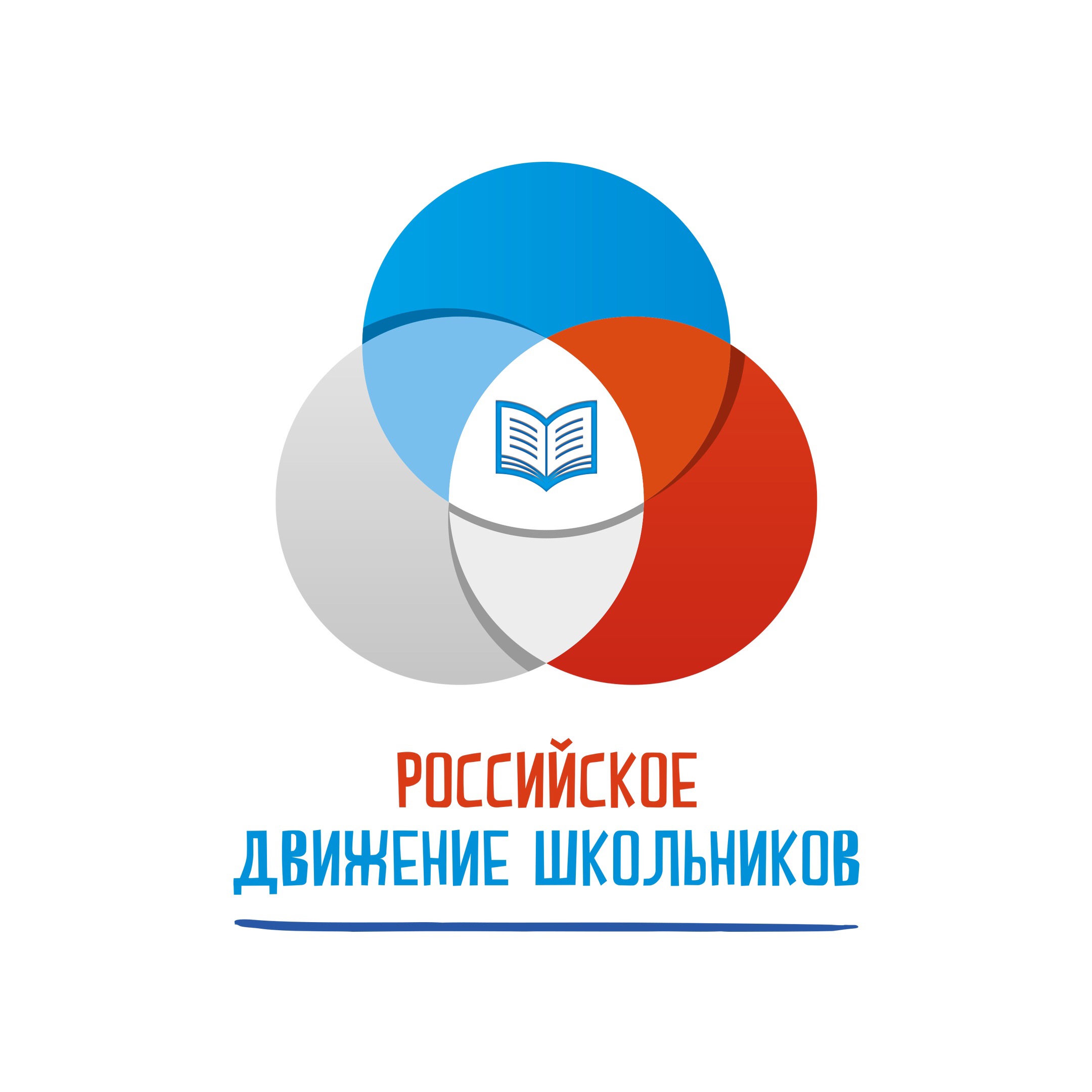 РОССИЙСКОЕ ДВИЖЕНИЕ ШКОЛЬНИКОВ
8 традиционных 
проектов
5 флагманских 
проектов
7 пилотных 
проектов
КОНТАКТЫ
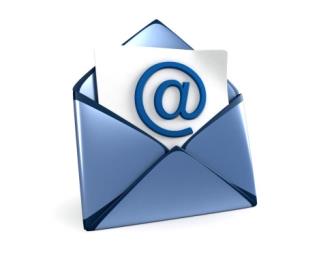 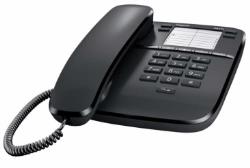 240-13-92
rsdmo@mail.ru
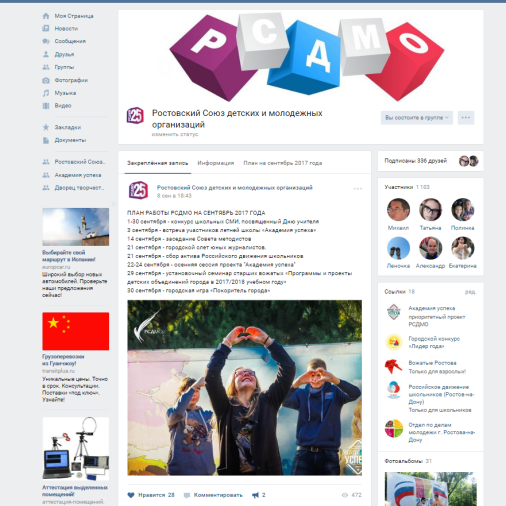 https://vk.com/rsdmo